The Large Cartilage Chondroitin Sulfate Proteoglycan 
Forms an Aggregate
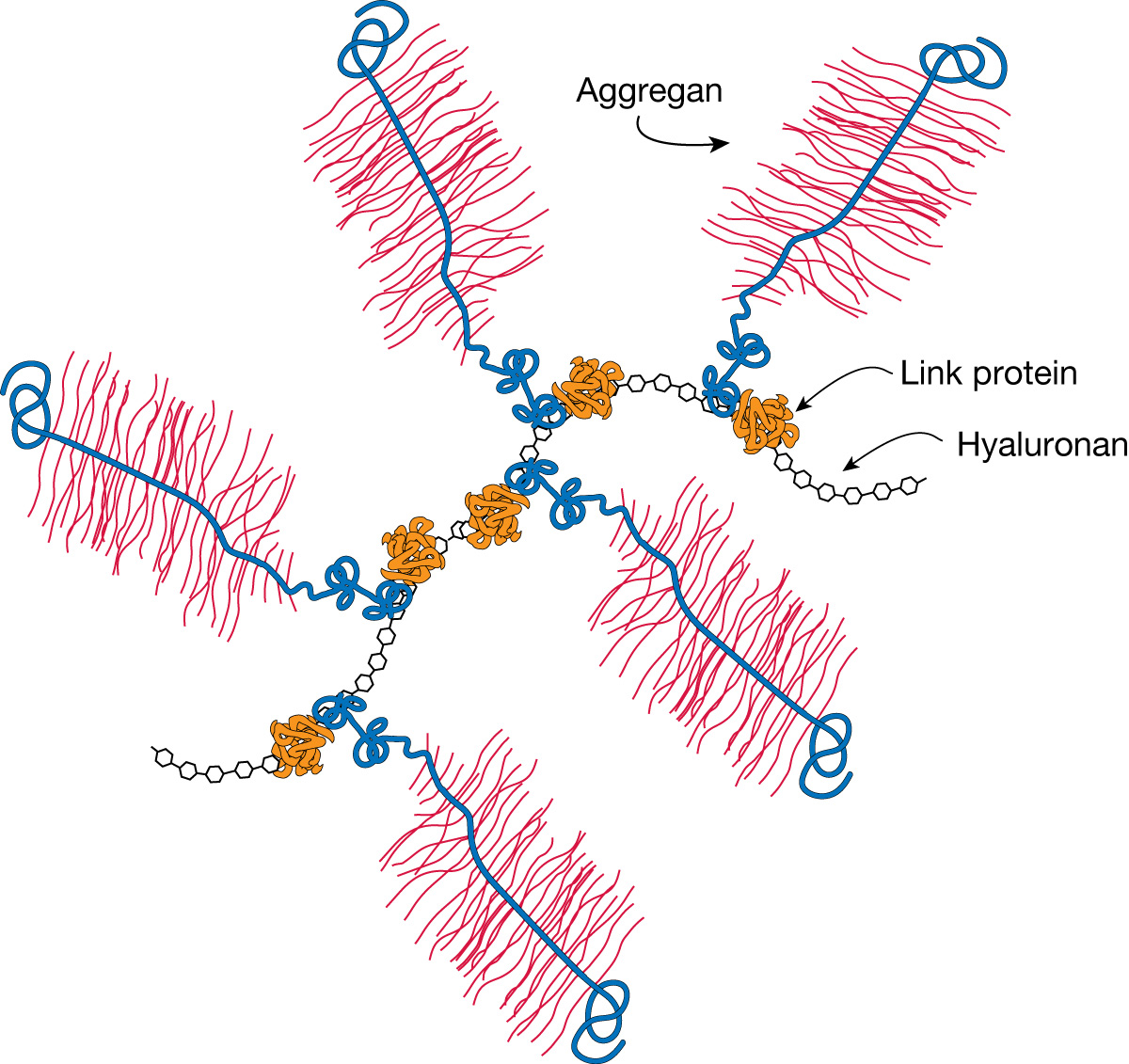 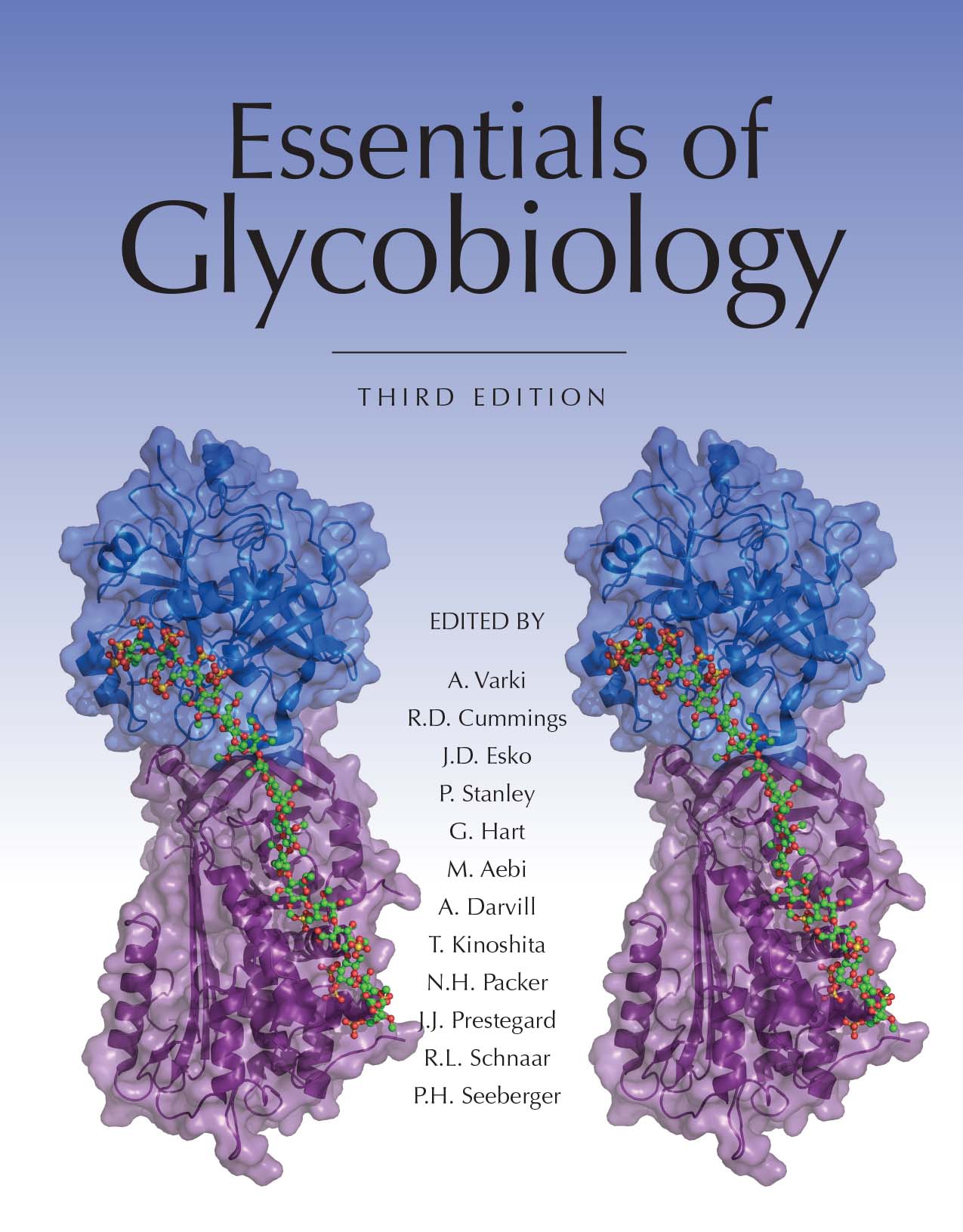 Chapter 16, Figure 4. Essentials of Glycobiology, Third Edition
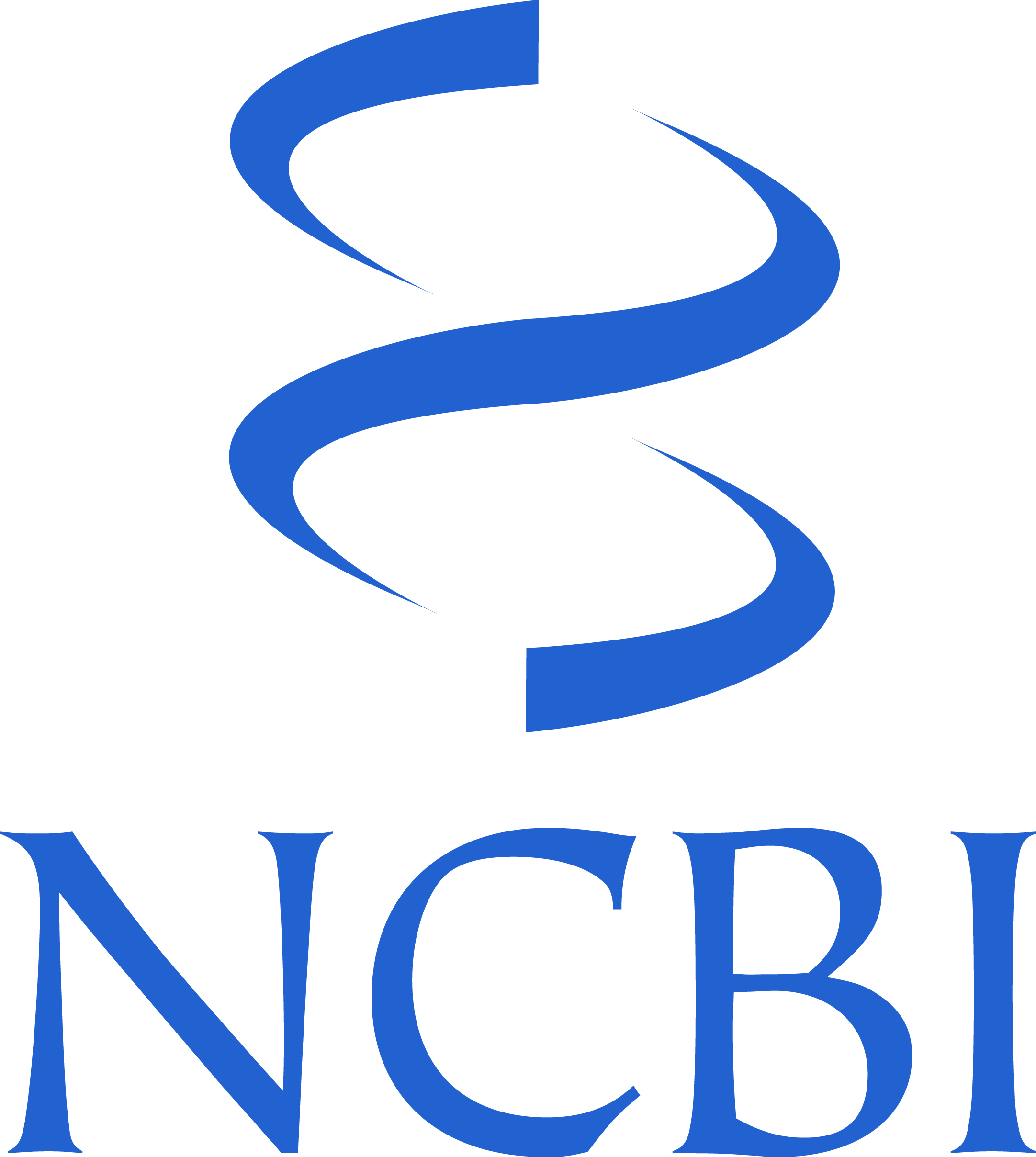 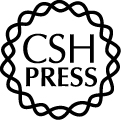 ©2017 The Consortium of Glycobiology Editors, La Jolla, California
Buy the Book
[Speaker Notes: FIGURE 16.4. The large cartilage chondroitin sulfate (CS) proteoglycan (aggrecan) forms an aggregate with hyaluronan and link protein. 

(Note: Embedded links are present but live only in the slide display mode.)]